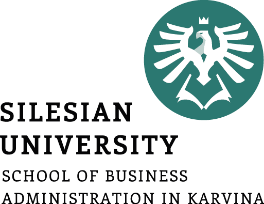 Nauka o podniku
-
Úvod do problematiky
.
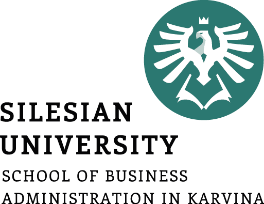 Životní cyklus podniku a jeho fáze
souvisí s vývojem okolí podniku 
podnik jimi obvykle během své existence prochází:
založení
růst
stabilizace
krize (a případná sanace)
zánik
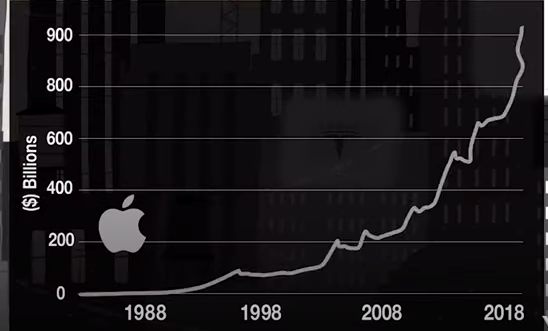 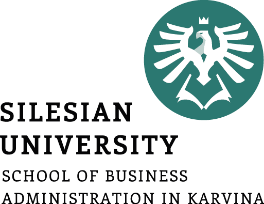 Založení
Ve fázi vzniku většina společností přistupuje k nenápadné, neagresivní strategii, jejímž hlavním cílem je přežít a dostat se do další fáze, kterou je fáze růstu. 

V této fázi jsou obvykle marketingové nástroje využívané opatrně, vzhledem k tomu, že na ně firmám nezůstávají peníze. 

Možnost využít agresivní, růstovou strategii a vybojovat si tržní podíl.
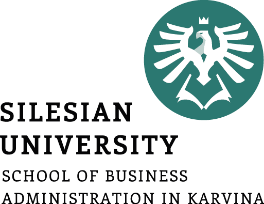 Růst
Fáze růstu je spojena s vysokými marketingovými náklady zaměřenými na podporu prodeje a často agresivní cenovou politikou. 

V této fázi by měla firma dělat aktivní kroky k udržení přiměřeného růstu a ustanovit organizační strukturu. 

Pro tuto fázi je zcela zásadní přehledné a stabilní cash-flow a investice do rozvoje podnikání.
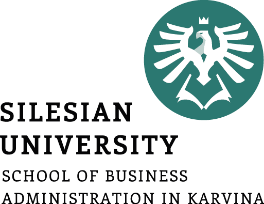 Stabilizace – fáze zralosti

podnik má vzhledem k trhu optimální velikost, dostatek zákazníků a tvoří zisk.

Firma by také měla přistoupit k automatizaci a zefektivnění svých procesů, věnovat přiměřené finanční prostředky marketingu a objevovat nové příležitosti.
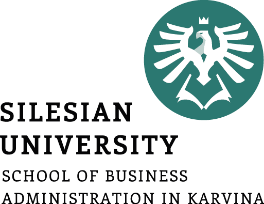 Krize

Předmět podnikání je stále složitější

Pokud tato fáze trvá příliš dlouho, je nezbytné přijmout soubor opatření, jejichž cílem je ozdravení a obnova finanční výkonosti a prosperity firmy. 

Je třeba najít mezeru na trhu, využít své znalosti a know-how a opět si vybudovat své místo na trhu.
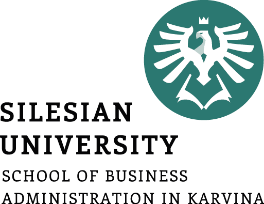 Zánik
pokud nebyla opatření účinná 
obchodní korporace - vymazání z obchodního rejstříku
formy zániku:
dobrovolné rozhodnutí o ukončení činnosti
zrušení obchodní korporace bez likvidace:
fúze, rozdělení podniku, změna právní formy, převod jmění na společníka či přeshraniční přemístění sídla
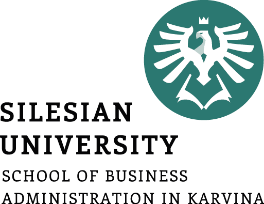 Životní cyklus podniku
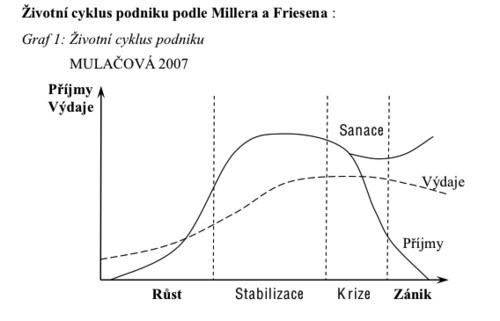 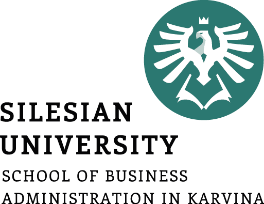 Nauka o podniku
-
Nákup a řízení zásob
Nákup 
Druhy zásob
Řízení zásob
Plán nákupu
Normy zásob
Měření výkonu v oblasti zásob
.
Struktura přednášky
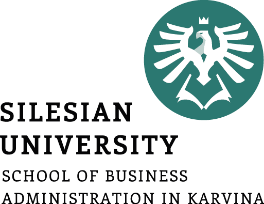 nákup
jedna ze základních podnikových funkcí
realizují jej všechny typy podniků
zabezpečuje bezporuchový chod výrobních i nevýrobních procesů v podniku
organizačně zabezpečen nákupním oddělením 
alternativní označení: 
zásobování
opatřování
materiálové hospodářství
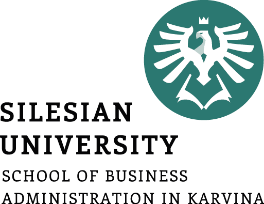 Fáze nákupního procesu
iniciace nákupu
specifikace požadavků (nezbytnost, charakter, rozsah)
analýza trhu možných dodavatelů
výběr vhodného dodavatele
formulace objednávky
realizace logistických aktivit spojených se vstupem dodávky do podniku
úhrada dodávky
hodnocení výkonu dodavatele
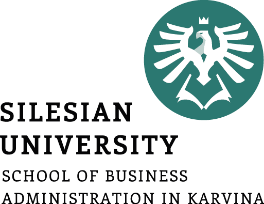 Zásoby

oběžný majetek podniku
výsledek nákupní nebo podnikatelské činnosti
vždy na sebe vážou finanční prostředky
Mít či nemít? Lze podnikat bez zásob?
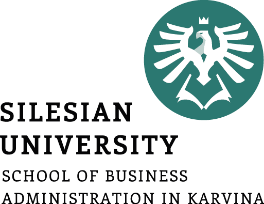 Druhy zásob
I. Druhové členění zásob
výrobní zásoby:
suroviny, základní materiál, provozní látky, náhradní díly, obaly
hmotný majetek, jehož doba spotřeby je kratší než 1 rok
zásoby nedokončené výroby
zásoby hotových výrobků
zboží
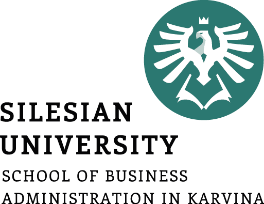 II. Členění zásob dle funkčních složek
běžná zásoba – k zajištění předpokládané spotřeby v období mezi dvěma dodávkami
pojistná zásoba – k pokrytí případných odchylek v dodávkách nebo ve spotřebě 
technologická zásoba – je-li potřeba materiál před výdejem do spotřeby upravit, její výše vyplývá z výrobní technologie
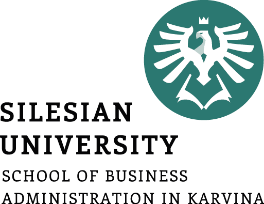 sezónní (příležitostná) zásoba – vyrovnává předpokládané výkyvy v dodávkách nebo ve spotřebě
spekulativní zásoba – k dosažení mimořádného zisku vhodným nákupem
havarijní zásoba – zajišťuje přežití podniku při nepředvídaných událostech
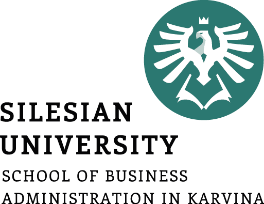 Vývoj stavu zásob v čase
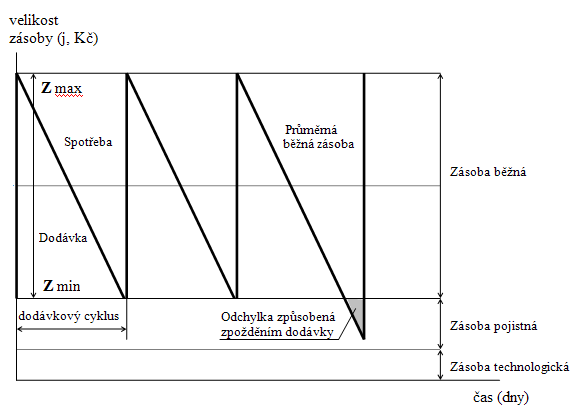 0
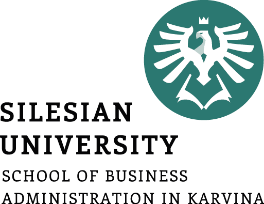 Čerpání pojistné zásoby
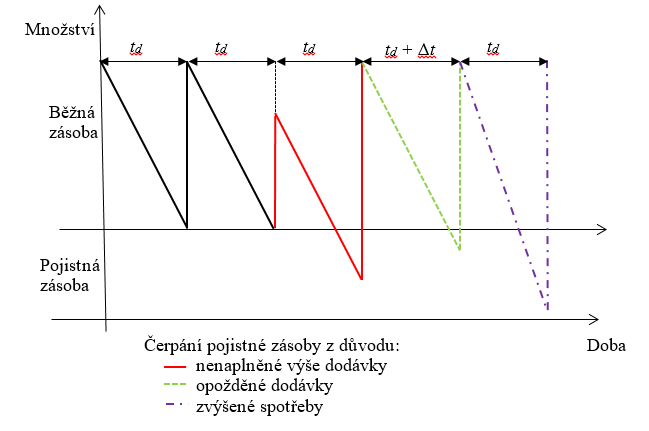 0
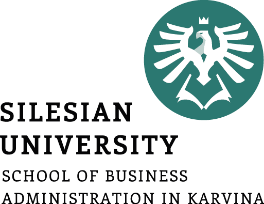 III. Členění zásob podle kapacitních propočtů 
minimální zásoba – stav zásoby v okamžiku před novou dodávkou
maximální zásoba – nejvyšší stav zásob, kterého je dosaženo v okamžiku nové dodávky
okamžitá zásoba: 
faktická fyzická zásoba – skutečný stav zásob ve skladu
dispoziční zásoba – faktická zásoba zmenšená o již uplatněné požadavky na výdej (zboží připravené k expedici)
bilanční zásoba – dispoziční zásoba zvětšená o velikost objednaných, ale doposud neobdržených dodávek zásob (materiál na cestě)
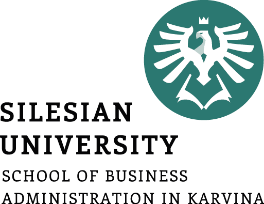 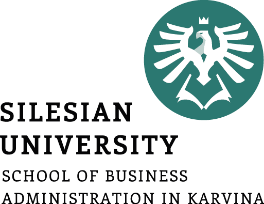 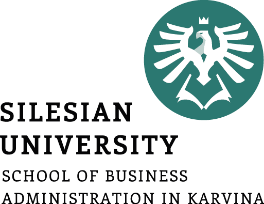 Hotel plánuje nákupní činnost na další měsíc listopad. Za den se průměrně v hotelu spotřebuje 600 l džusu. Džusy jsou uchovávány v lahvích po 0,5 l. Na konci měsíce listopad plánuje hotel mít zásobu 2 500 ks lahví. Na začátku listopadu tato zásoba bude 2 600 ks lahví. Kolik lahví džusu musí hotel na listopad objednat?
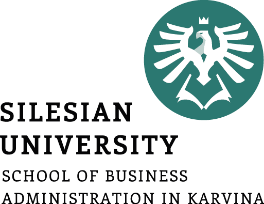 Zdroje = Potřeby
Poč. zásoba + nákup (dodávka) = spotřeba + konečná zásoba
            2600 + x                          =  36 000   + 2500

Nákup = 35 900 ks
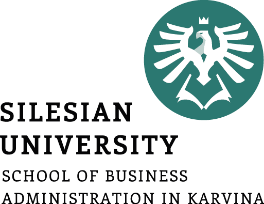 Normy zásob
stanovují, na jak dlouho, v jakém množství a v jaké hodnotě má mít podnik v průměru zásoby
slouží jako podklad k vyhodnocení toho, zda je skutečná průměrná zásoba na přijatelné úrovni
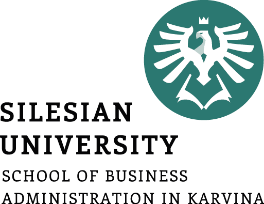 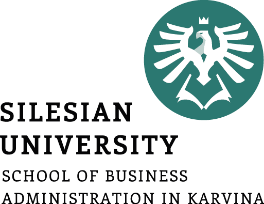 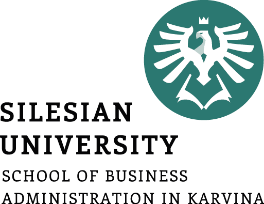 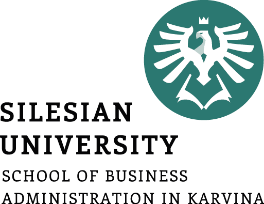